تـرنيــمة
الصليب بيرفرف
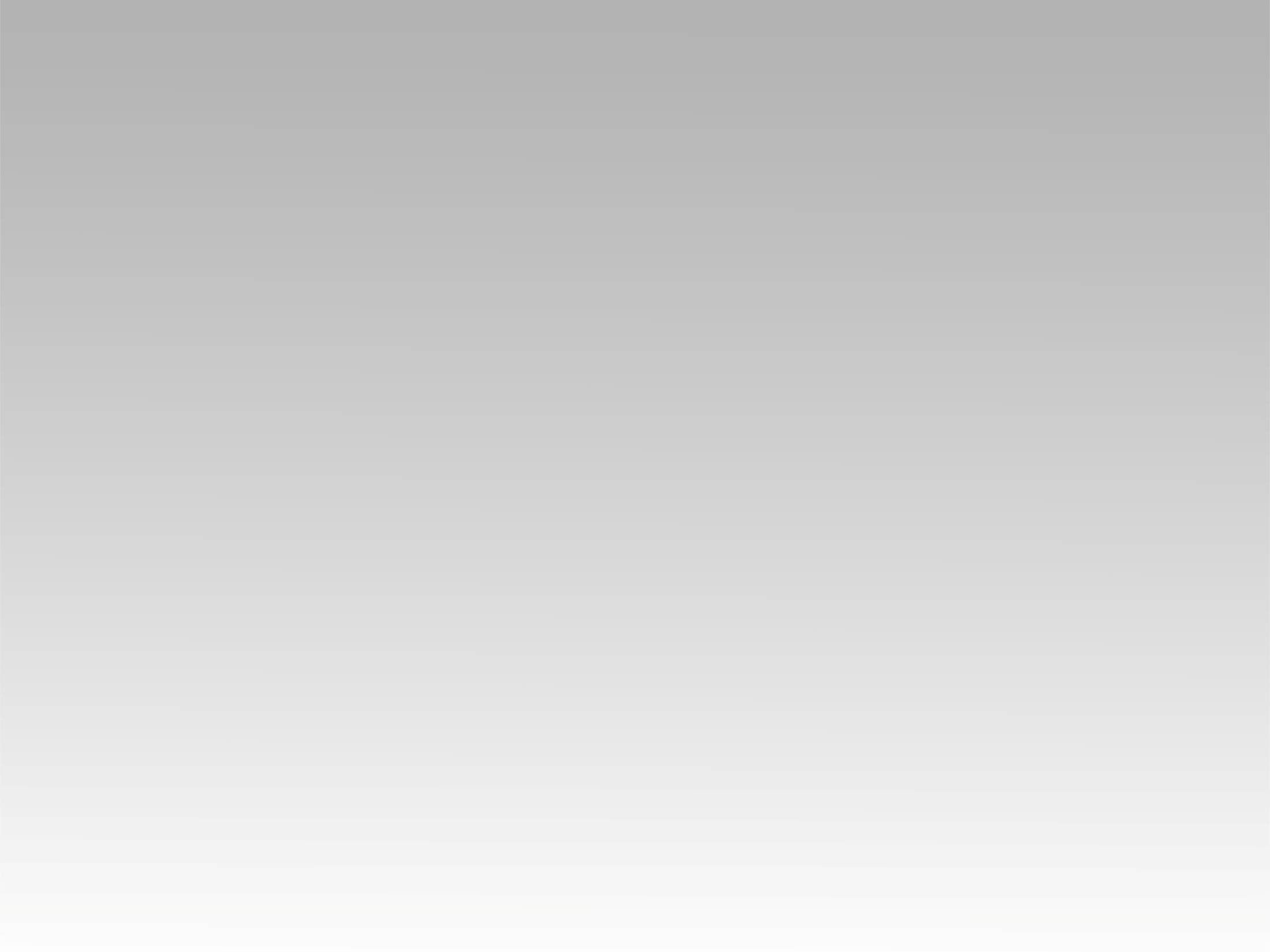 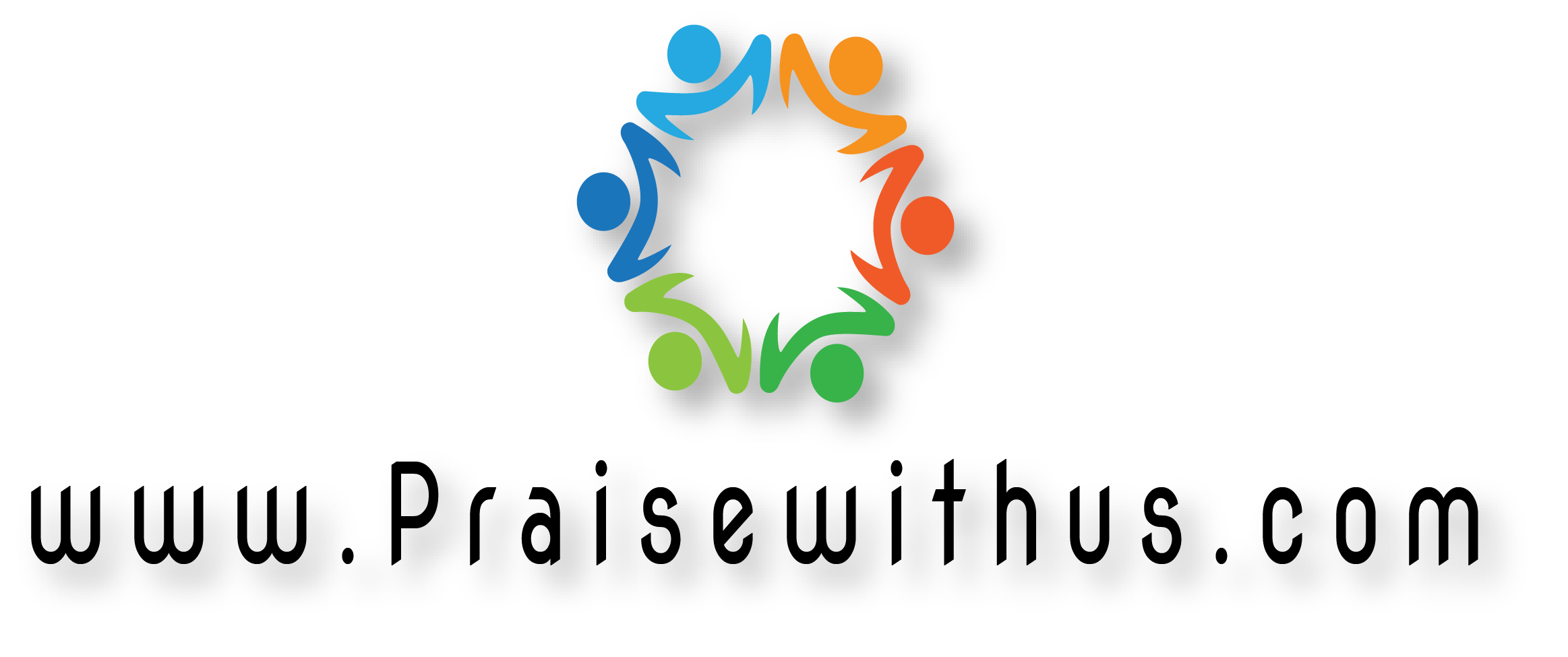 1-
الصليب بيرفرف على جميع الناس
ويعلن للخاطي طريق الخلاص

يا اللي عايش في الخطية
اسمع صوت رب البشرية
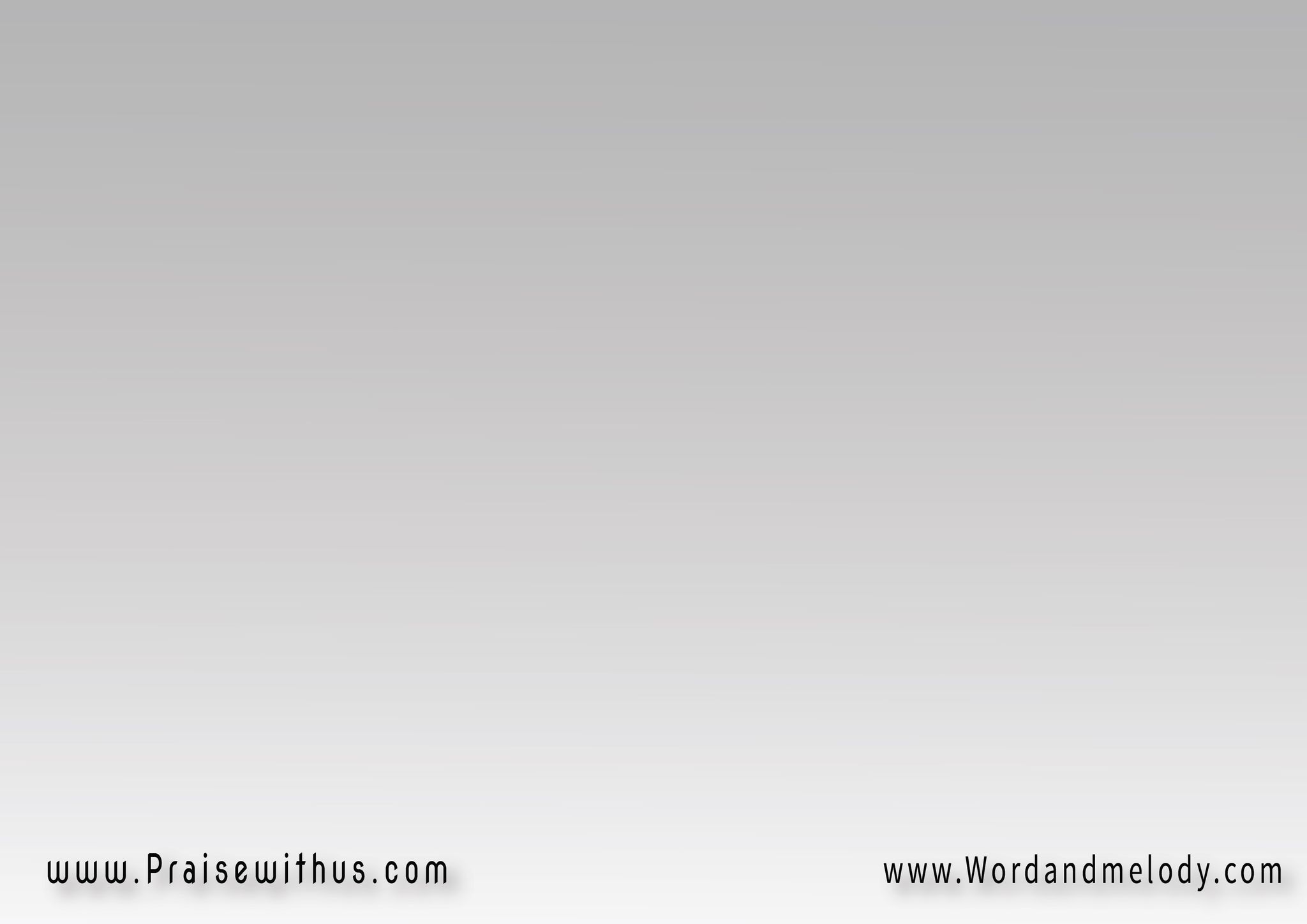 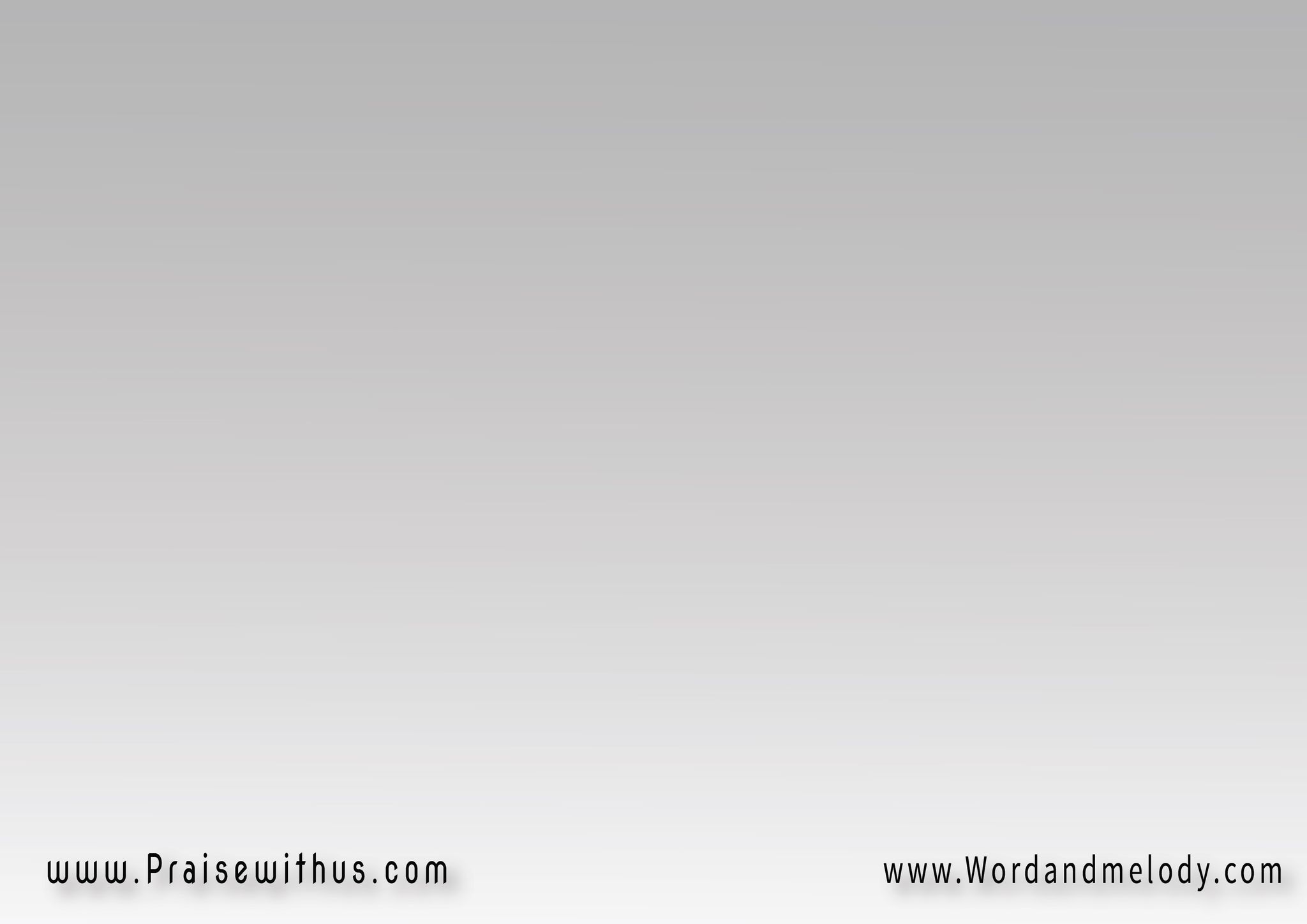 يسـوع بينـاديـك 
يسـوع بينـاديـك
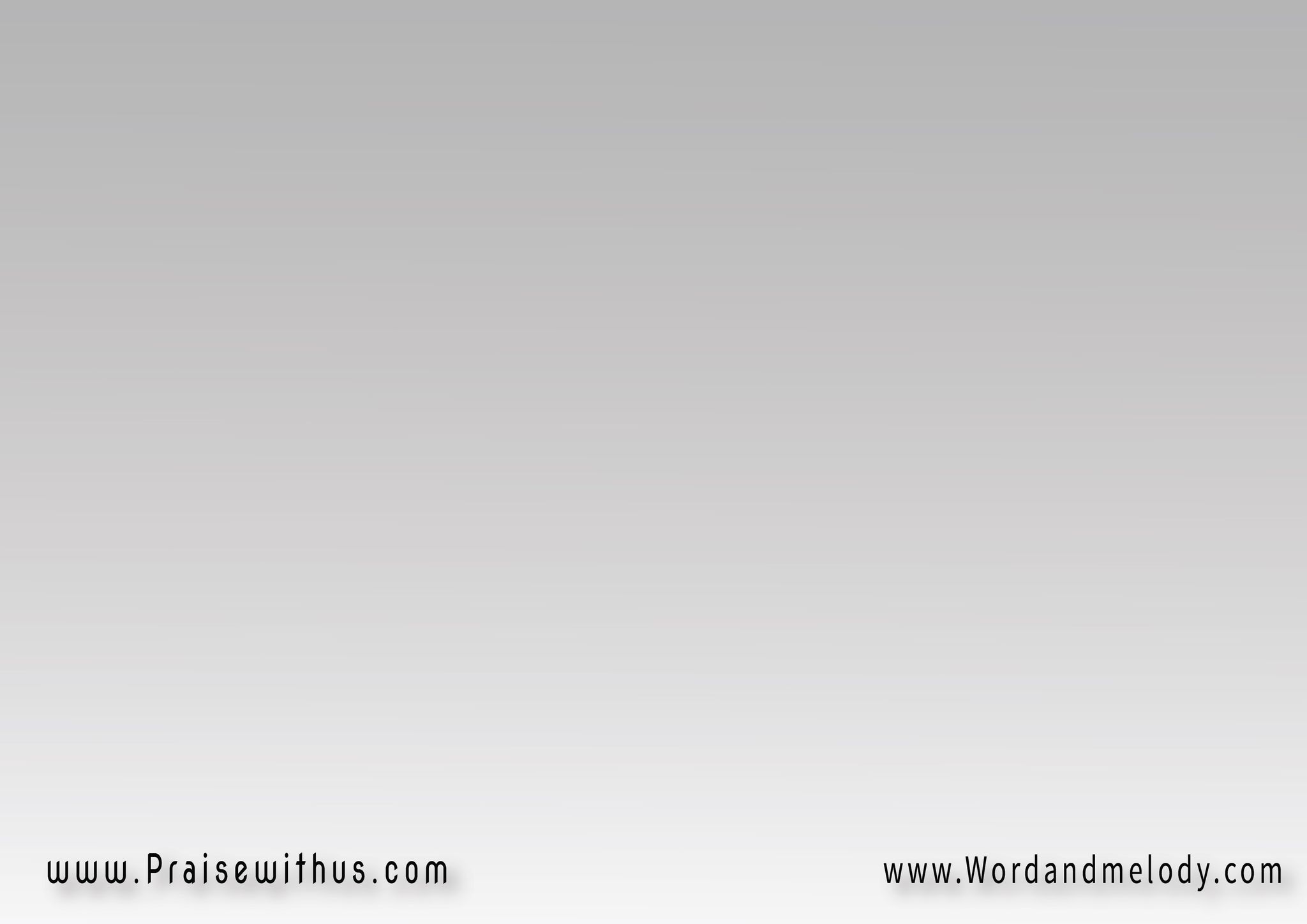 2- 
المسيــح بينادي لكــل المأسـورين 
تعالــوا إلي يا جميــع المتعبين
أنا وحـــــدي اللـي أريحكـــــــم 
مــــن خطاياكـــم وأسامحكــم
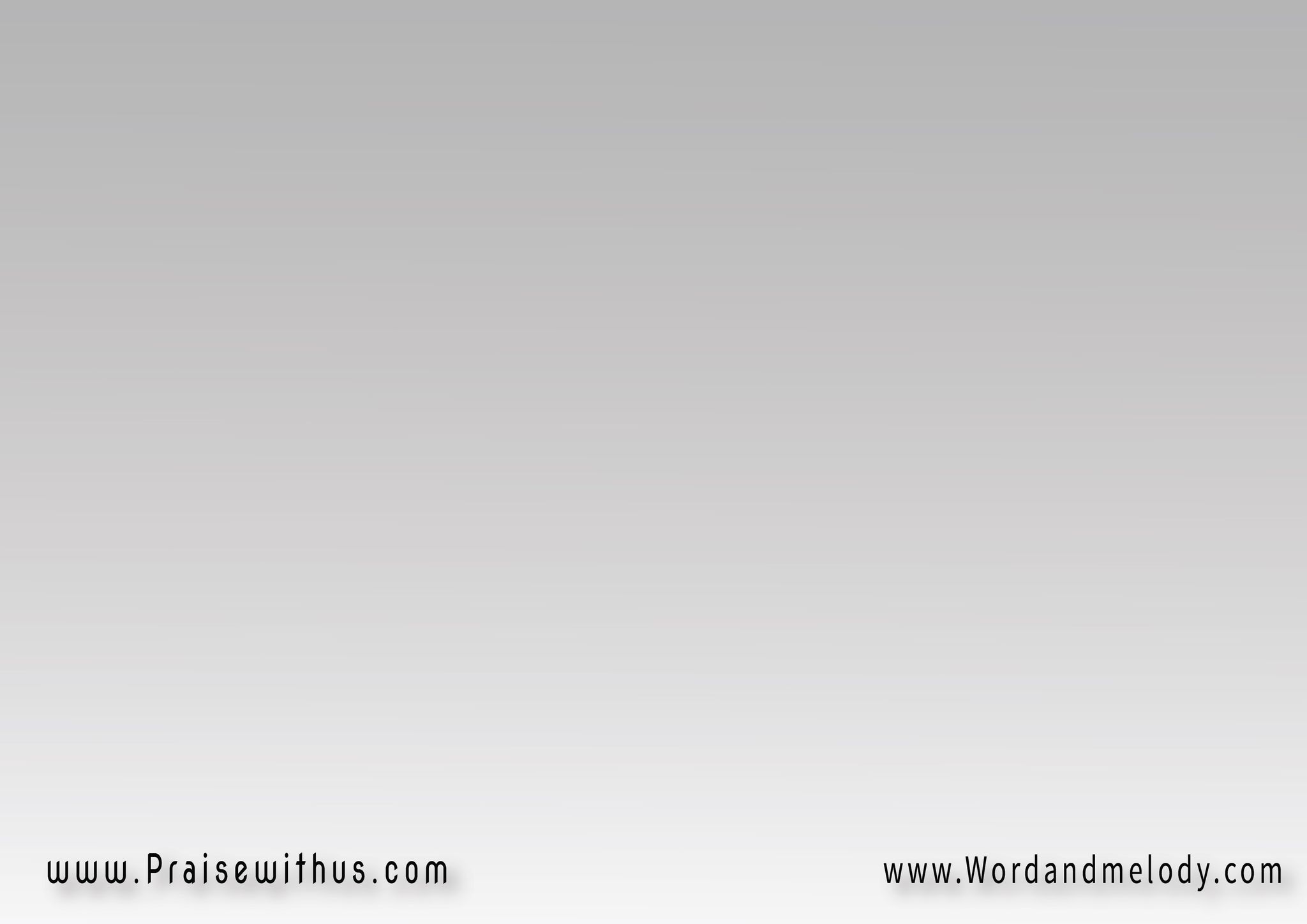 يسـوع بينـاديـك 
يسـوع بينـاديـك
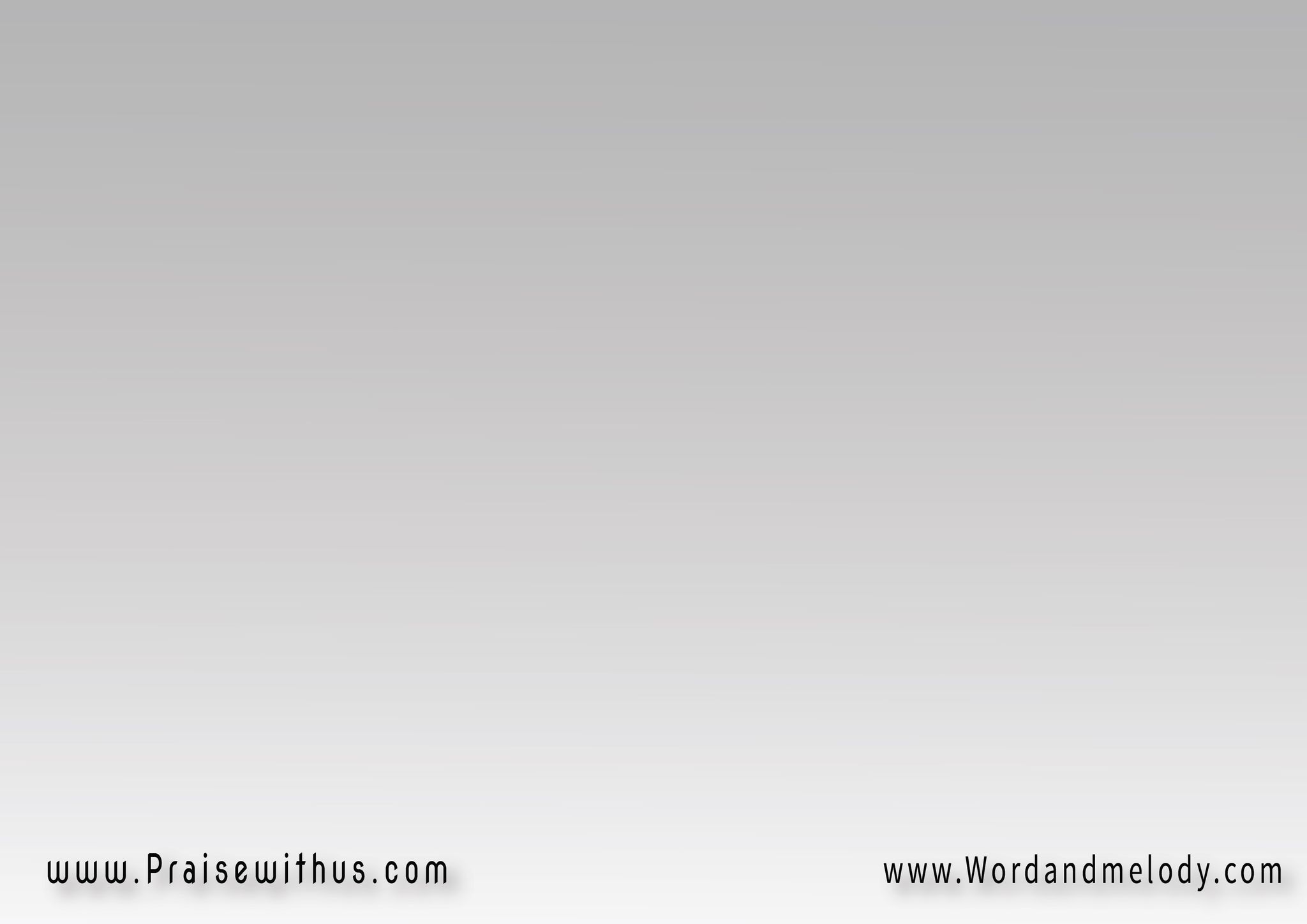 3- 
أسمع صوت ألهك وأخضع للمحبوب يســــوع هــــو وحده يغفر الذنـــوب
تعالــي يغفــــر لـك ذنبــك 
تعالي يطهــر لك قلبــــــك
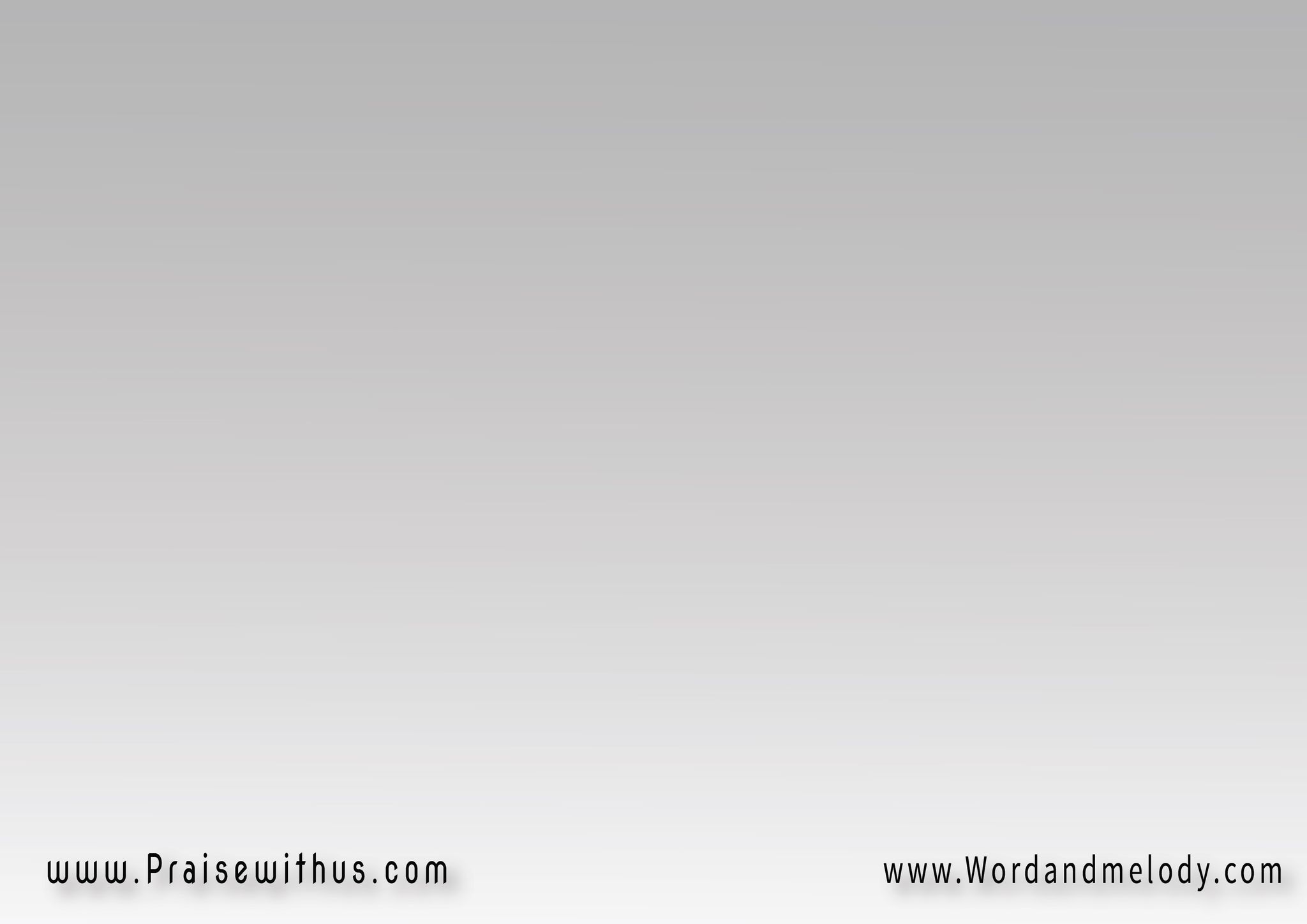 يسـوع بينـاديـك 
يسـوع بينـاديـك
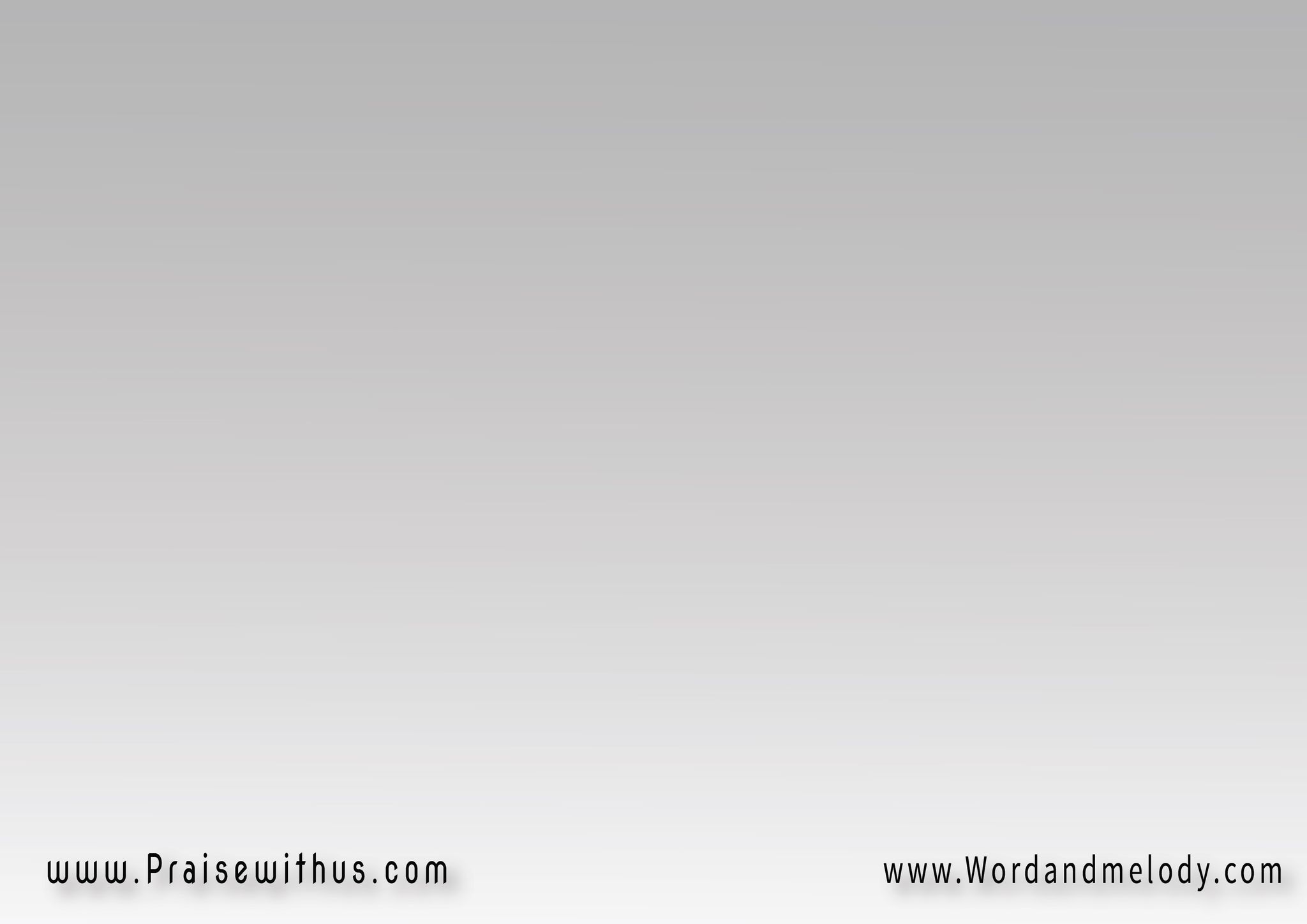 4- 
هــــــو اللي يخفـف ألام التعبـان 
هــو اللي بيفتــح أعيـن العميـان
يأمــر الريــاح تخضــع لـــــه
 وينـادي الأمـواج فتسمـع لـه
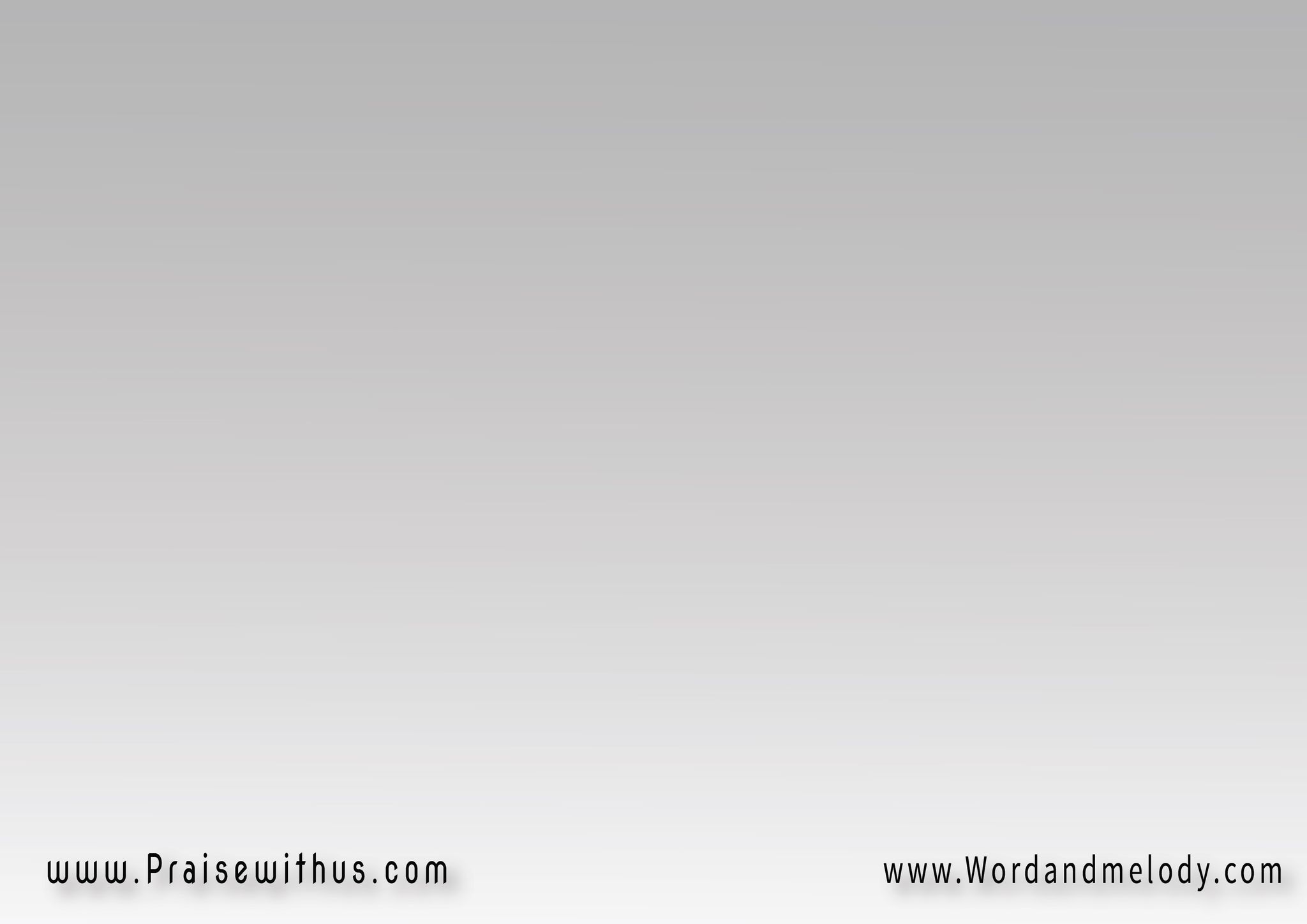 يسـوع بينـاديـك 
يسـوع بينـاديـك
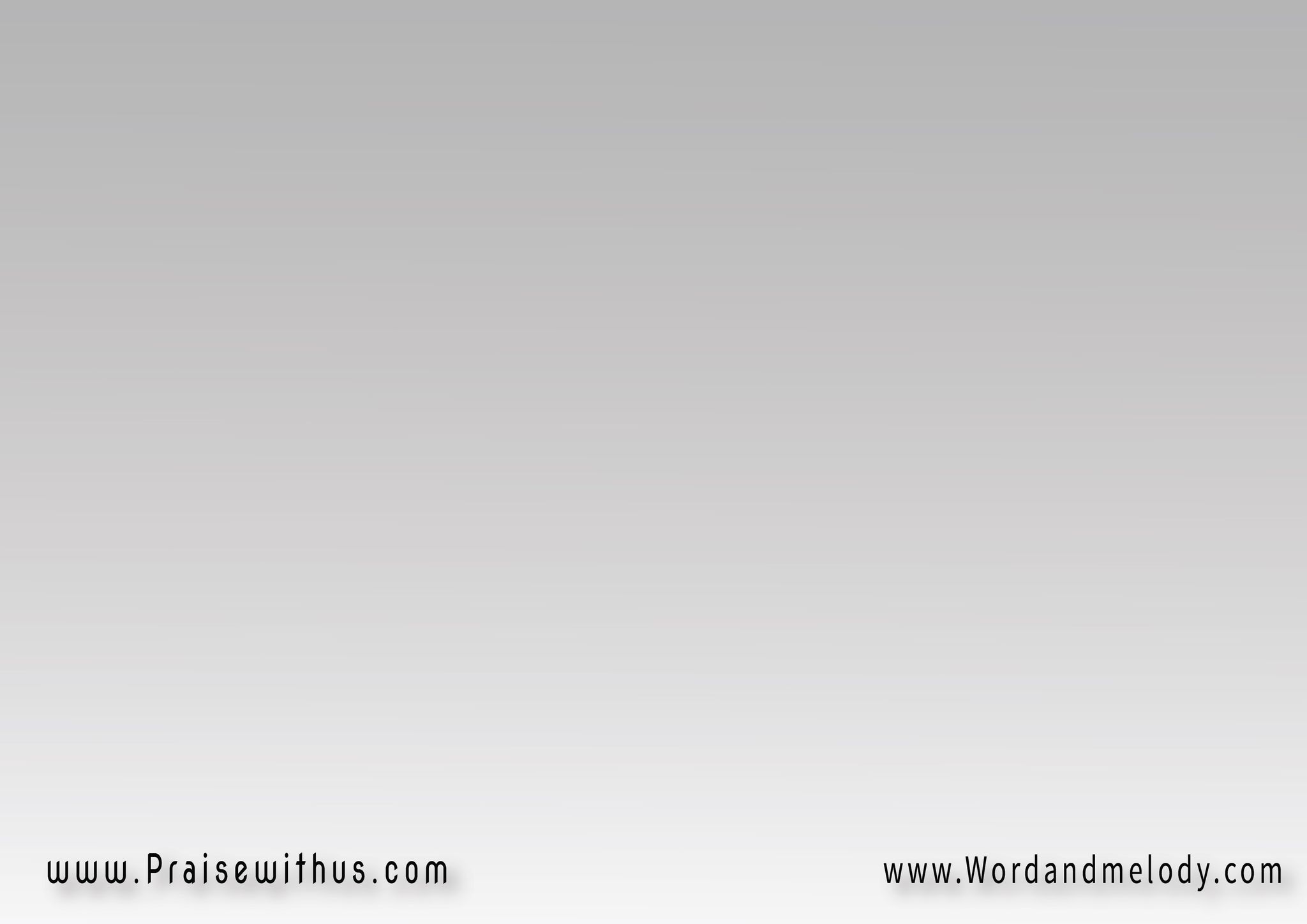 5- 
الطبيب الشافي للي ملهوش طبيب  بالإيمان يطيب واللي يطلب منههو اللي يشفي ويطيبودواه مستحيل يخيب
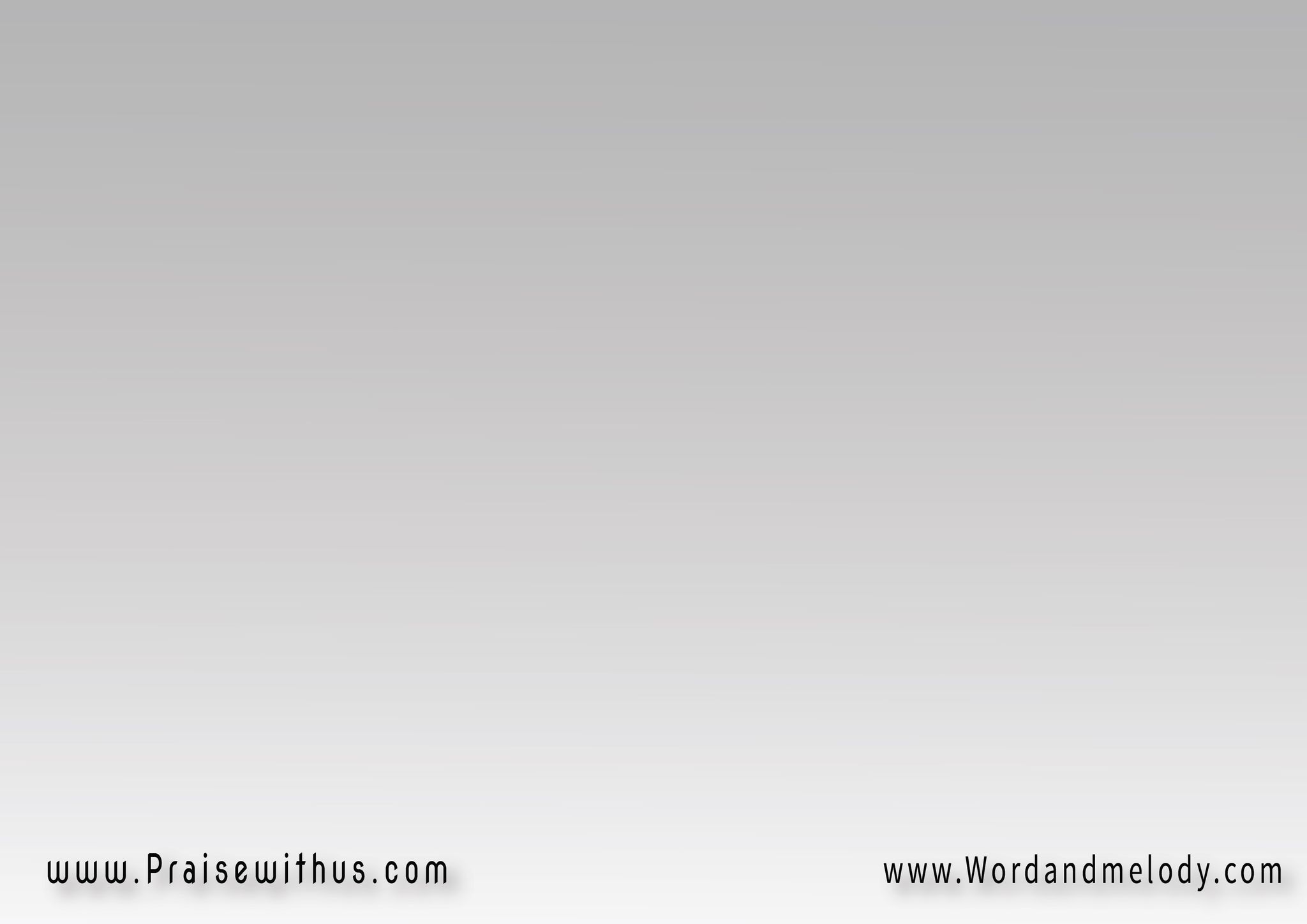 يسـوع بينـاديـك 
يسـوع بينـاديـك
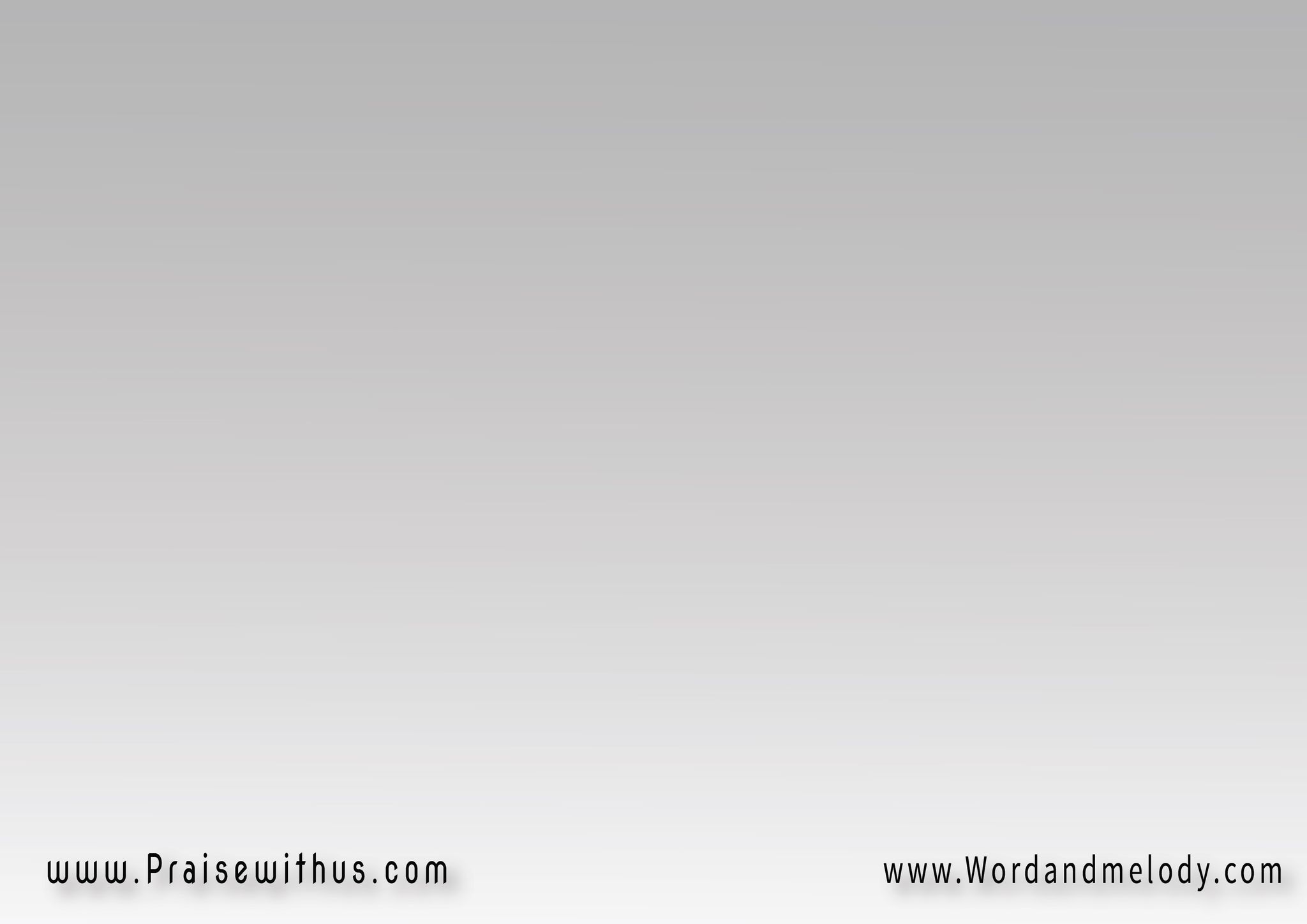 6- 
إن وقعت في ضيقة والأعداء حواليك 
اطلبه مـن قلبـك في لحظة ينجيك
أتـون النار يصبـح جنـة
وقلبـك بيســـــوع يتهنـا
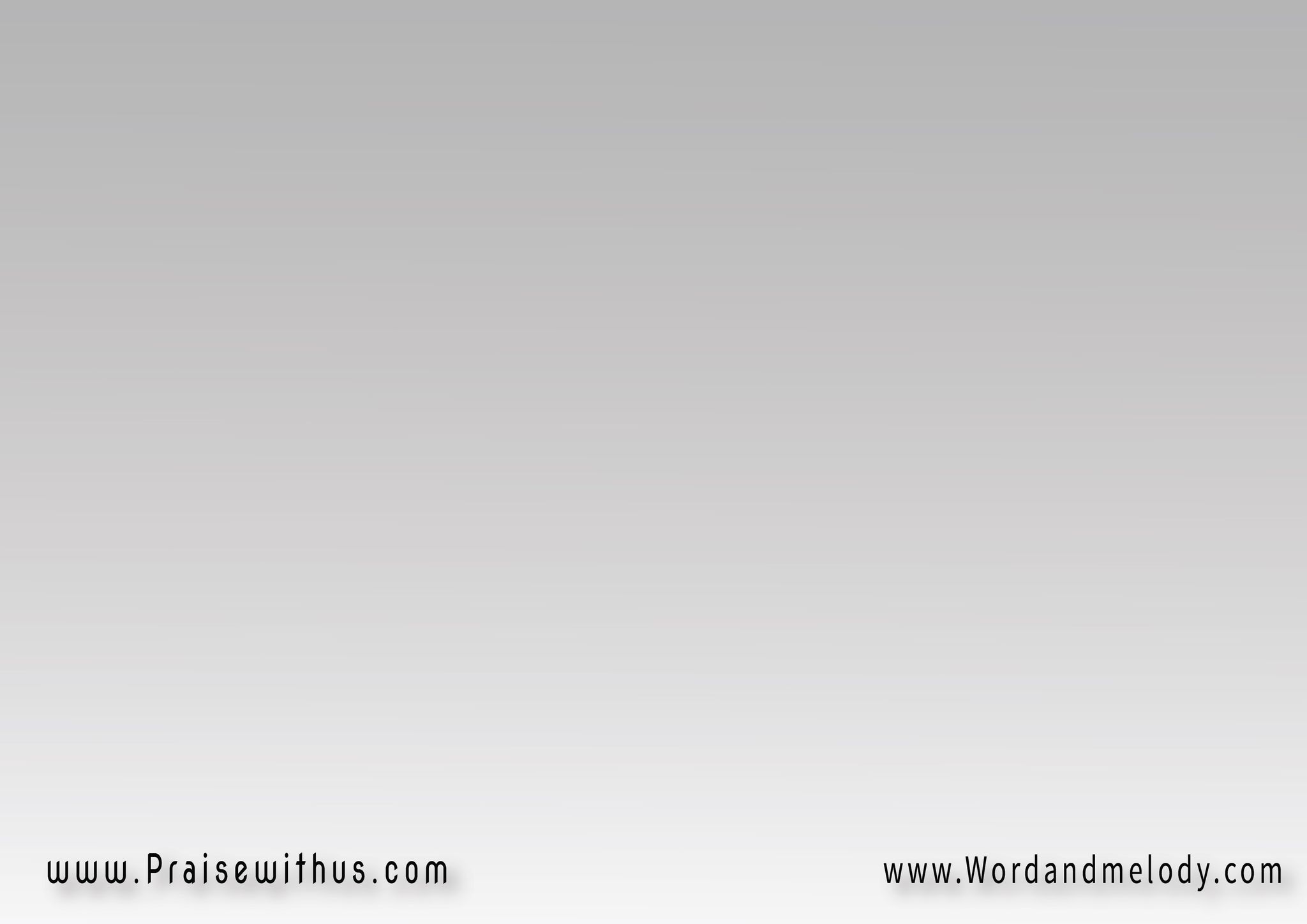 يسـوع بينـاديـك 
يسـوع بينـاديـك
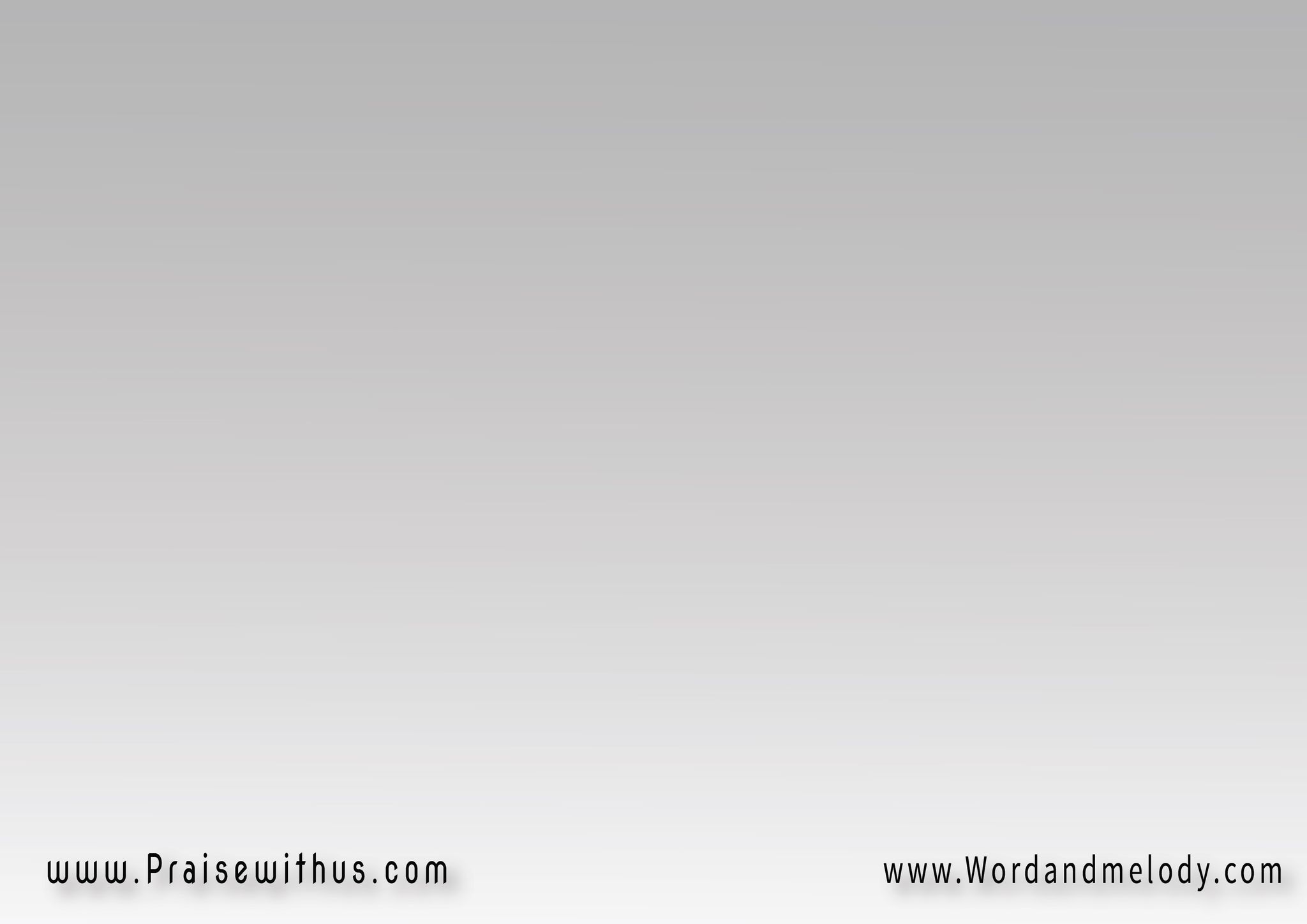 7- 
 مجداً مجداً مجداً ليسوع الحبيب    مخلص نفوسنا على عود الصليب هللويــــــا يا أحبـــــابيسوع جاي على السحاب
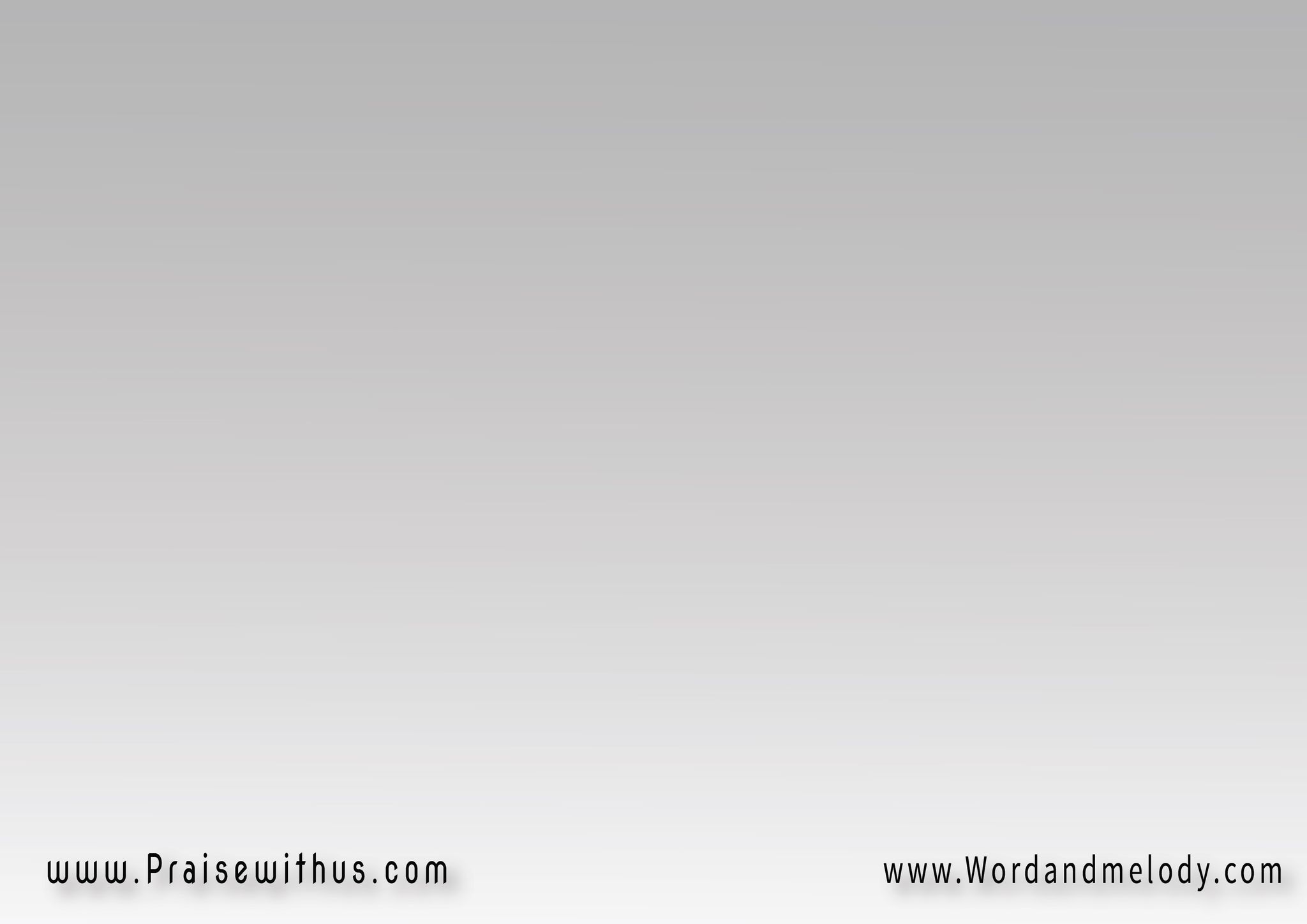 يسـوع بينـاديـك 
يسـوع بينـاديـك
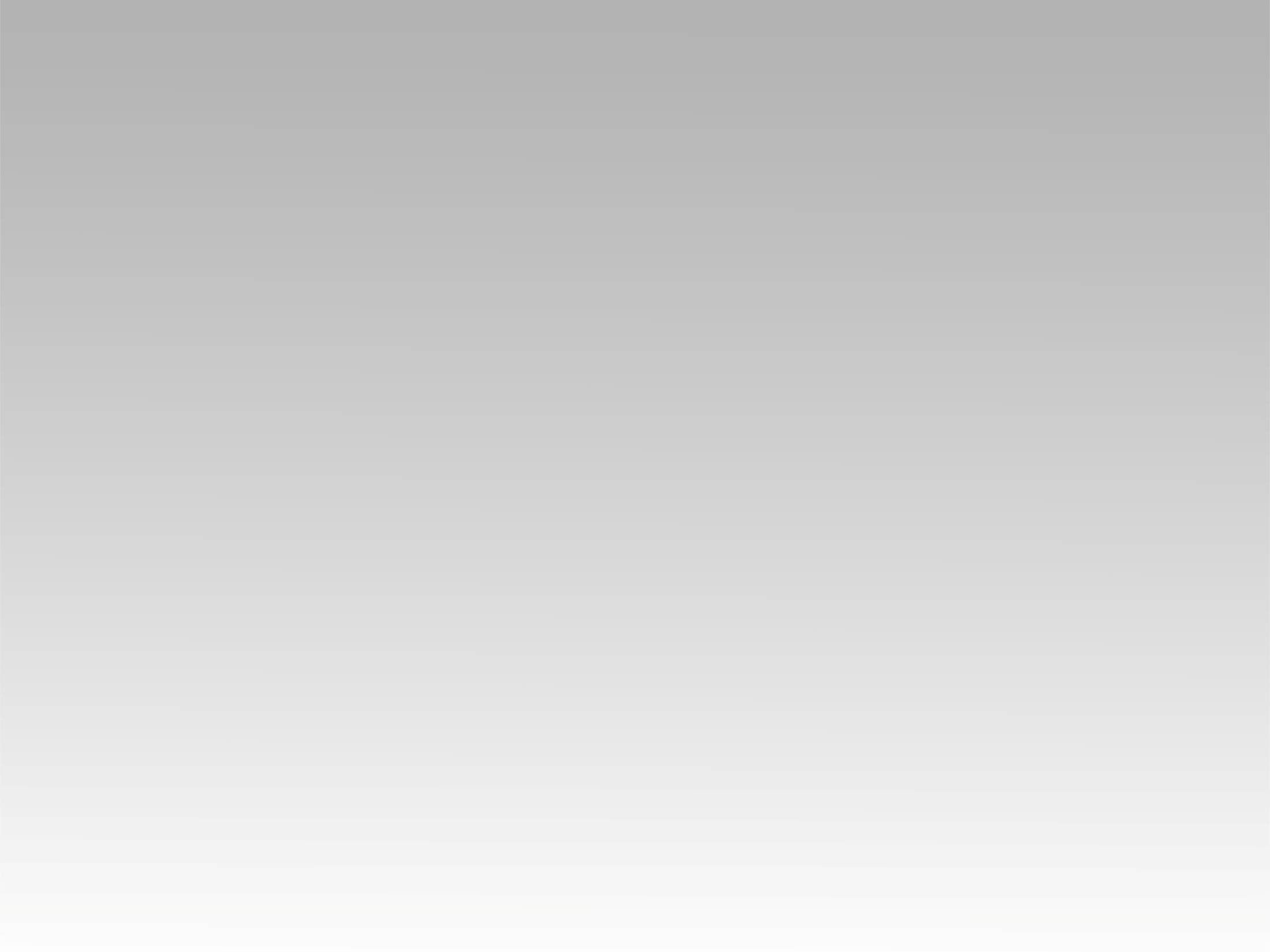 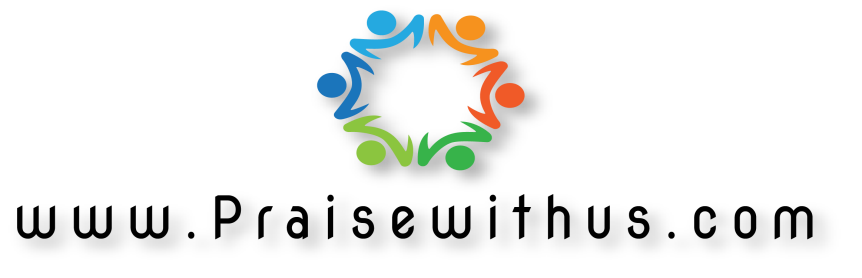